Районный проект 
по пропаганде энергосбережения 
#Энерго_Я#
Усольского района
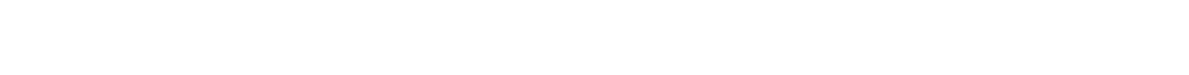 Районный проект 
#Энерго_Я#
Цель проекта:   
 	Привлечение  всех  участников  образовательного процесса    школы   и родительской общественности к  деятельности по сокращению  потребления энергоресурсов, что будет содействовать решению задач экологического и экономического образования.
	Разработать систему практических мероприятий по наиболее эффективному использованию энергоресурсов в школе и дома.
	Убедить обучающихся (детей) в возможности и необходимости их личного участия в решении проблем энергосбережения и экологии!
Районный проект 
#Энерго_Я#
Предмет исследования:  
практические мероприятия по энергосбережению в школе и дома для снижения неоправданных потерь энергии, минимизации затрат на ее потребление.

Предполагаемый результат:
1.  Формирование у обучающихся устойчивого стремления беречь энергию в любых видах;
2. Развитие чувства ответственности и самосознания, активной жизненной позиции будущих граждан РФ;
3. Получение детьми личного опыта и умений, направленных на рациональное использование энергоресурсов и на сохранение окружающей среды;
4. Сокращение потребления энергии в школе и дома.
Районный проект 
#Энерго_Я#
Районный проект #Энерго_Я# проводится  с февраля по декабрь 2018 года.
Районный проект 
#Энерго_Я#
Методы реализации проекта:
изучение литературы;
анкетирование;
наблюдения;
анализ;
мониторинг энергопотребления в школе и дома;
разработка и распространение листовок, семейного календаря - планера;
оформление стендов с использованием плакатов, памяток по энергосбережению;
распространение среди младших школьников шаблона школьного расписания уроков с экосоветами;
ознакомление родителей с семейным календарем – планером на 2018 год
методические разработки учителей;
энергетические игры и уроки;
конкурсы рисунков, плакатов, банеров, стихов, сочинений;
компьютерное тестирование по основам энергосбережения;
организация рейдов по школе «ЭкономьтеЭлектроэнергию!», «Берегите Воду!», «СохраняйтеТепло!»;
размещение информации по энергосбережению на школьных сайтах, сайте Комитета по образованию.
Районный проект 
#Энерго_Я#
План проведения мероприятий в рамках 
районного проекта #Энерго_Я# Усольского района
Районный проект 
#Энерго_Я#
Районный проект 
#Энерго_Я#
Районный проект 
#Энерго_Я#
Районный проект 
#Энерго_Я#
Районный проект 
#Энерго_Я#
Районный проект 
#Энерго_Я#
Районный проект 
#Энерго_Я#
Итоги районного проекта
Районный проект 
#Энерго_Я#
Подведение итогов проекта:
1.  Подведение в ноябре  2018 года итогов районного проекта #Энерго_Я#. Освещение итогов в СМИ, на сайте управления Комитета по  образованию муниципального образования.
2. Размещение электронного литературного сборника лучших практик, работ и материалов. В сборник войдут лучшие детские  стихи, проза, очерки, фотографии, рисунки, листовки,  исследовательские работы, реализованные в рамках проекта  Усольского района #Энерго_Я#.
3. Выпуск в ноябре  2018 г. видеоролика "Что я могу сделать для сохранения энергии"